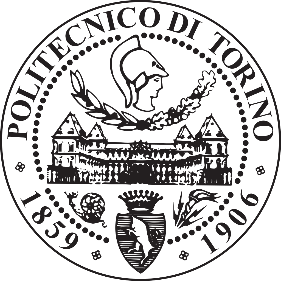 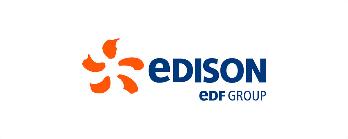 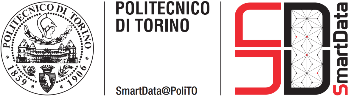 Usare gli open-data per mappare l’efficienza energetica dei quardieri – il caso di EDISON
Tania CERQUITELLI 
Department of Control and Computer engineering, Politecnico di Torino, Italy

Alfonso CAPOZZOLI (DENERG), Elena BARALIS (DAUIN), Marco MELLIA (DET)
Main research objective
Characterization and 
energy mapping, city of Turin
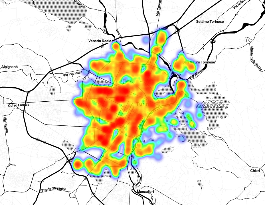 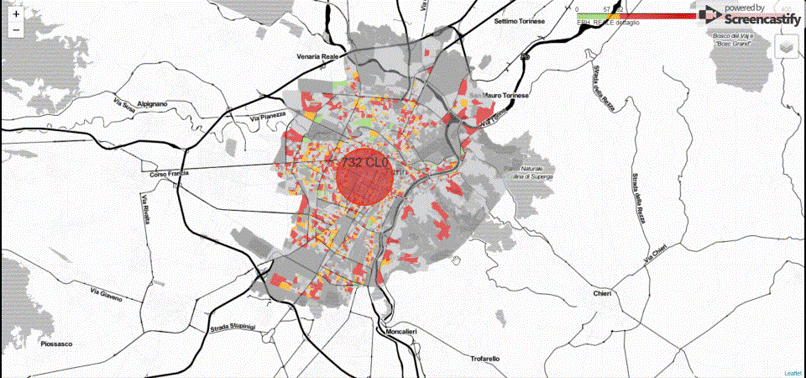 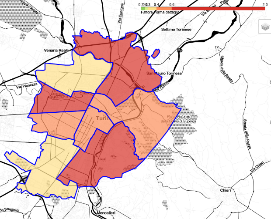 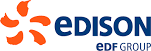 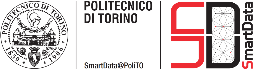 2
Main research objective
Values for the stakeholders
Mapping the energy demand of buildings at neighborhood and city level 
Characterization of metropolitan areas with respect to energy-efficiency parameters
Targeted incentive policies
Energy planning
Development of more accurate benchmark models
Targeted promotional offers
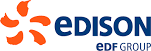 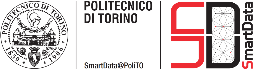 3
Knowledge extraction process
Preprocessing
Transformation
Data
Selection
Visualizationinterpretation
Knowledge extraction
4
KDD from energy data: two key roles
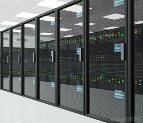 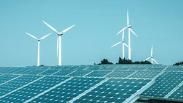 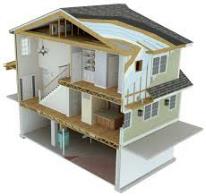 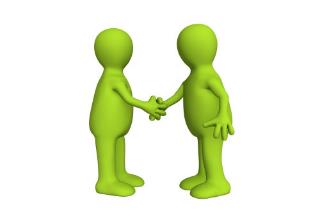 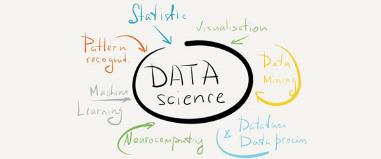 ENERGY SCIENTIST
DATA SCIENTIST
Design innovative and efficient algorithms
Select the optimal techniques to address the challenges of the analysis
Identify the best trade-off between knowledge quality and execution time
Support the data pre-processing phase
Assess extracted knowledge
Strong involvement in the algorithm definition phase, which should respect/include physical laws and correctly model physical events
5
Knowledge extraction process
Preprocessing
Transformation
Data
Selection
Visualizationinterpretation
Knowledge extraction
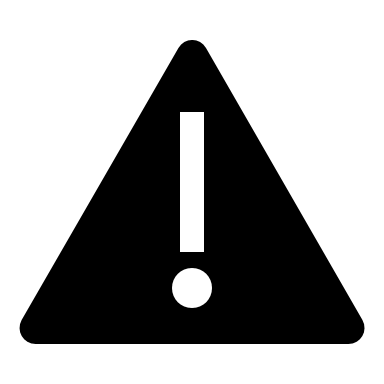 Innovations in the data analytics process

Tailor the analytic steps to the different key aspects of energy data
Automate the data analytics workflow to reduce the manual user intervention
Translate the domain-expert knowledge into automated procedures 
Generalize the extracted knowledge
Design informative dashboards to support the translation of the extracted knowledge into effective actions
6
Knowledge extraction process from EPCs
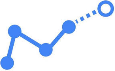 Transformation
Knowledge generalization
Selection
Data
Preprocessing
Visualizationinterpretation
Knowledge extraction
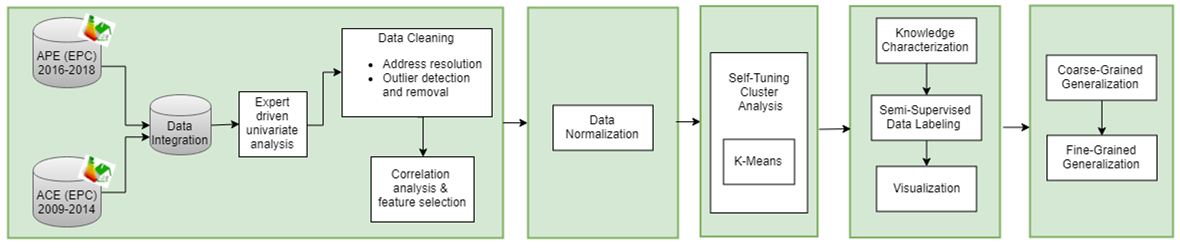 7
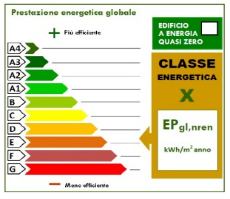 Open data: Energy Certificate of Buildings
8
EPCs in Piedmont Region: 2 data sources
Distribution of the number of EPCs by province
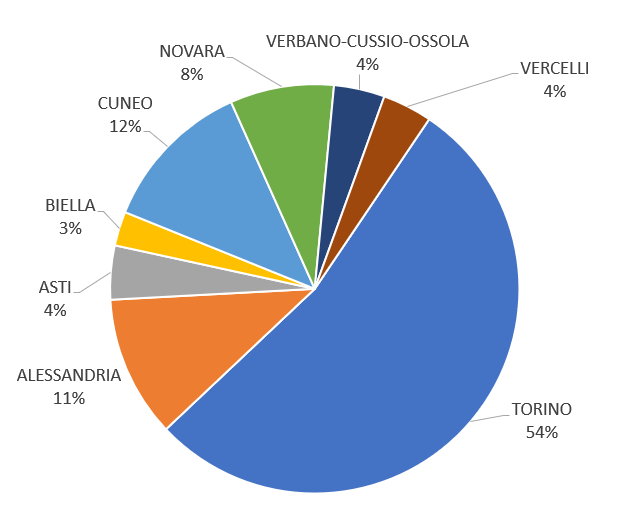 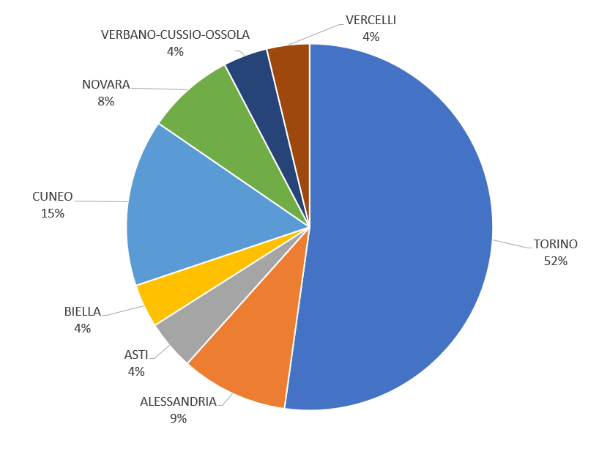 Reference period 2015 – 06/2018
EPC no. 78,733
Reference period 2009 – 2014
EPC no. 190,124
9
Knowledge extraction process from EPCs
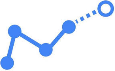 Data
Knowledge generalization
Selection
Visualizationinterpretation
Knowledge extraction
Preprocessing
Transformation
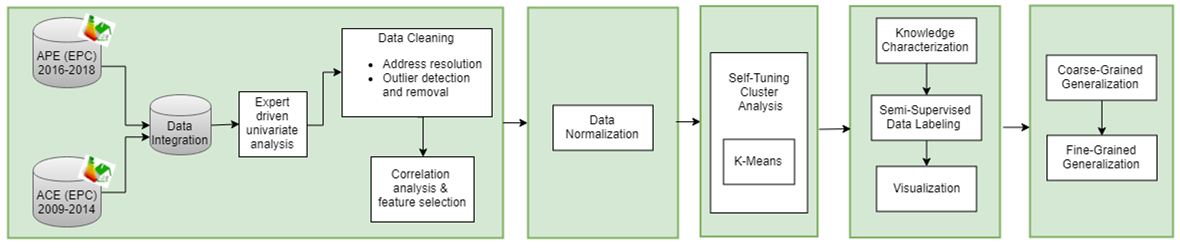 10
Cleaned dataset related to Turin
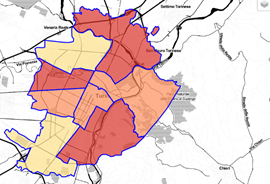 E1 (1) dwelling​s in Torino used as permanent residence
EPCs  issued in the period: 2009 – 2018
EPCs for particella, foglio e subalterno (identifying each single dwelling)
Number of selected EPCs: 29,934
Percentage of EPCs with respect to the total building number in the ISTAT database: 29,934/600,000   ~  5 %
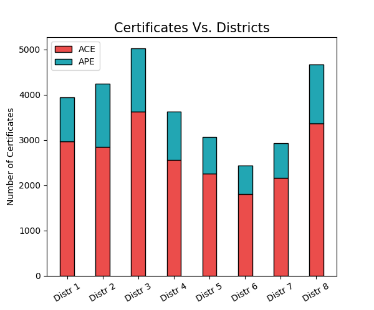 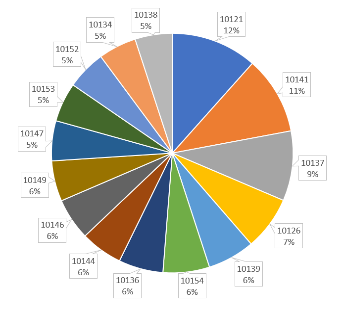 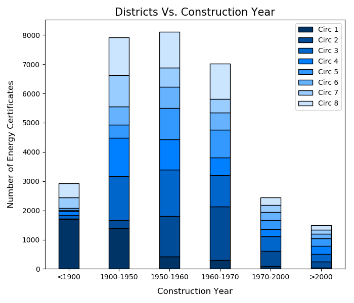 11
Knowledge extraction process from EPCs
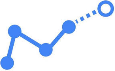 Data
Knowledge generalization
Selection
Visualizationinterpretation
Knowledge extraction
Preprocessing
Transformation
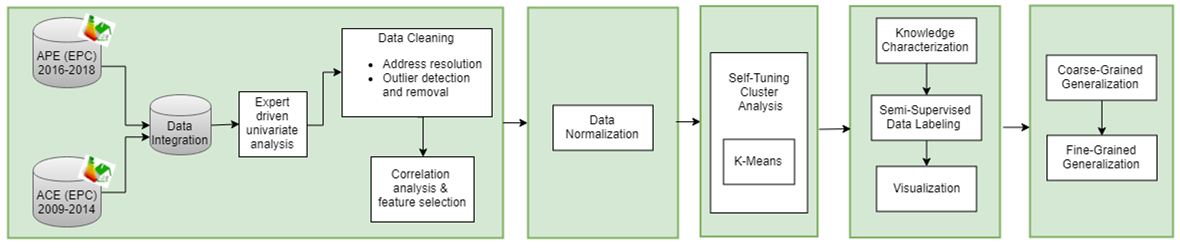 12
Cluster discovery and characterization
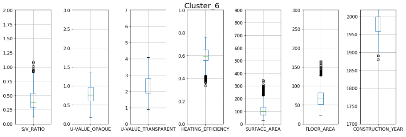 Identification of 12 relevant clusters of buildings through the analysis of EPCs
Each cluster of EPCs is characterized through:
Centroids represented through radar plots
Data distribution for each attribute modeled through boxplot
Cluster labels, assigned with the support of the domain expert
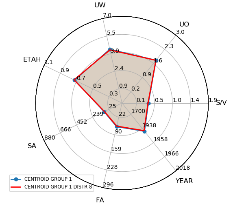 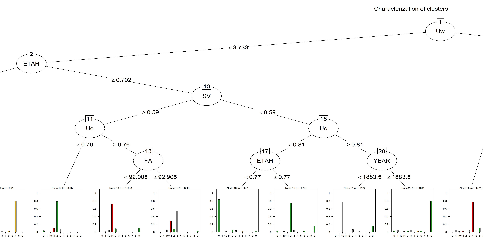 13
13
Cluster characterization
14
Clusters of EPCs: High vs Low energy performance
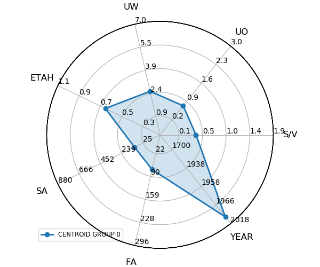 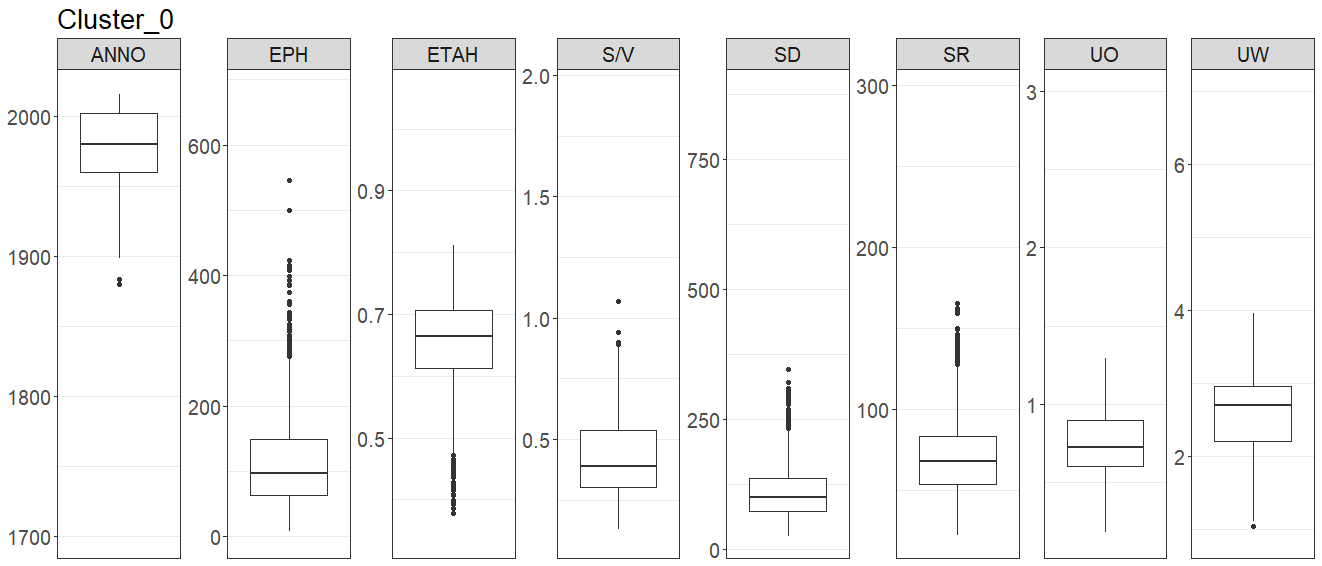 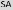 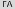 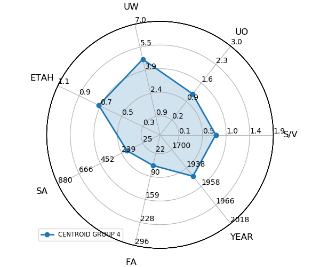 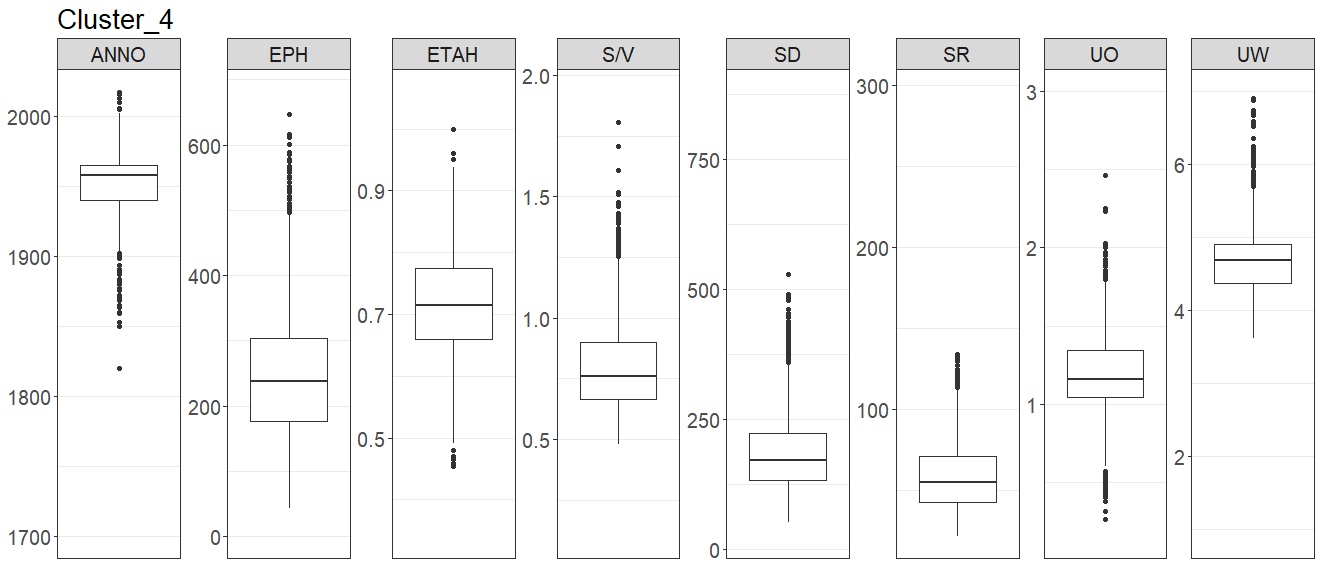 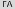 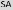 15
Semi-supervised data labeling
16
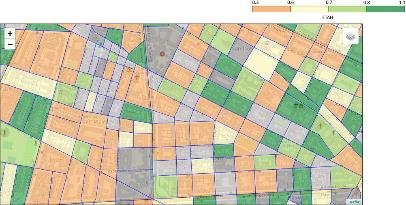 Knowledge visualization  - DEMO
Maps with different spatial granularity levels
City
District
Neighborhood
Dwelling​s
Different types of maps
Choropleth maps
An aggregation metric is required
Majority model
Statistical functions to be defined with the domain expert
Scatter maps with individual markers
Maps with marker-clusters
Dynamic plots to model aggregated APEs
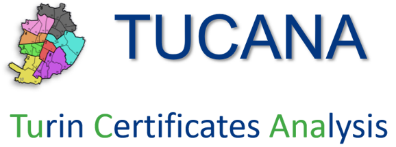 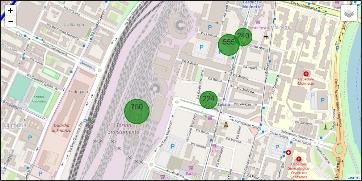 17
Knowledge extraction process from EPCs
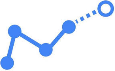 Data
Knowledge generalization
Selection
Visualizationinterpretation
Knowledge extraction
Preprocessing
Transformation
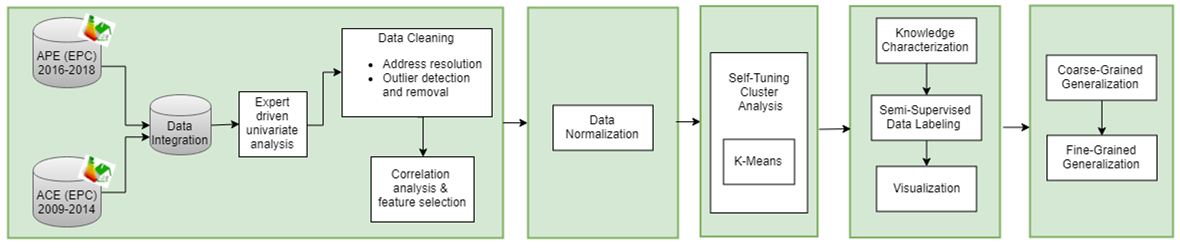 18
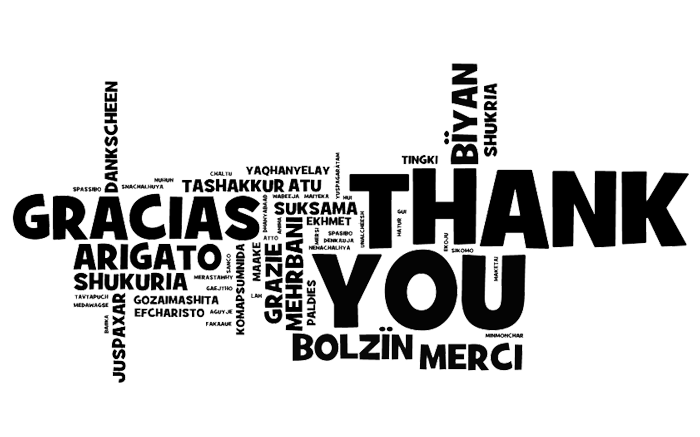 … questions?
Tania CERQUITELLI
19
Public talks
Tania Cerquitelli Creare valore e strutturare conoscenza a partire da open data energetici: metodi, sfide e opportunità. Open Access Week @ POLITO, October 23th, 2018 Turin, Italy http://www.politocomunica.polito.it/news/allegato/(idnews)/11788/(ord)/0

Tania Cerquitelli Visualizing high-resolution exploratory energy maps by analyzing energy-performance certificates The 4th Workshop of the SmartData@PoliTO Interdepartmental Center will be held on February 28th, 2019 at Politecnico di Torino – AULA MAGNA https://smartdata.polito.it/4th-smartdata-workshop-public/#cerquitelli

Tania Cerquitelli and Alfonso Capozzoli Exploring open data to spread out knowledge: a real-world use
case in the energy domai. Focus on Open Access, Università di Torino, May 7th, 2019 Turin, Italy. http://www.politocomunica.polito.it/en/news/allegato/(idnews)/12677/(ord)/0
20
Joint publications
Cerquitelli T., Di Corso E., Proto S, Capozzoli A., Bellotti F., Cassese M.G., Baralis E., Mellia M., Casagrande S., Tamburini M., Exploring Energy Performance Certificates through Visualization. In Proceedings of the Workshops of the EDBT/ICDT 2019 Joint Conference (EDBT/ICDT 2019) Lisbon, Portugal, March 26, 2019.

Cerquitelli T., Di Corso E., Proto S,  Capozzoli A., Mazzarelli D. M., Nasso A., Baralis E., Mellia M., Casagrande S., Tamburini M., Visualising high-resolution energy maps through the exploratory analysis of energy performance certificates. In Proceedings of the IEEE SEST 2019, Porto, Portugal, September 9-11, 2019.
21